Path to Certification
2023
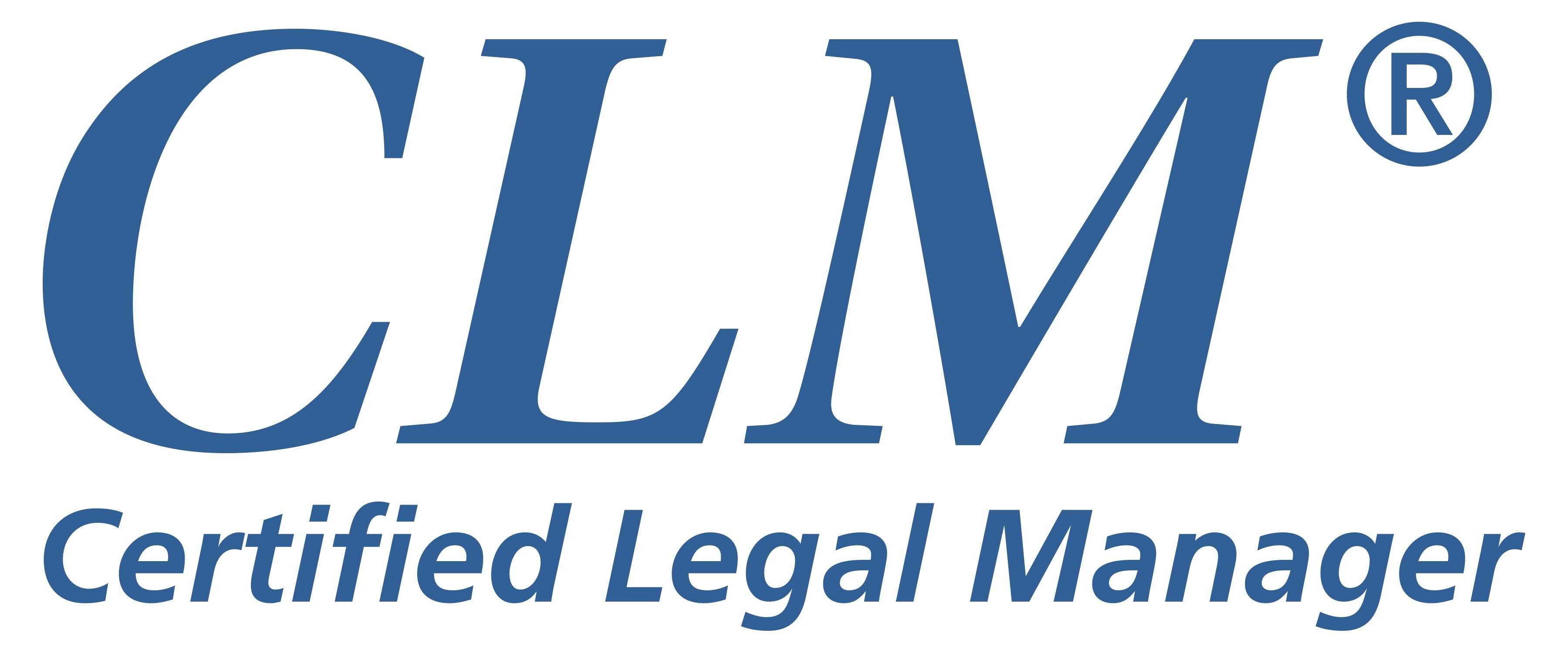 The Benefits of Certification
Regardless of the stage in your career, certificationadds a valuable dimension to your professional development. 
ALA’s Certified Legal Manager (CLM)® program provides the opportunity to demonstrate you have mastered the knowledge, skills and abilities to operate at a high level of expertise in the field of legal management.
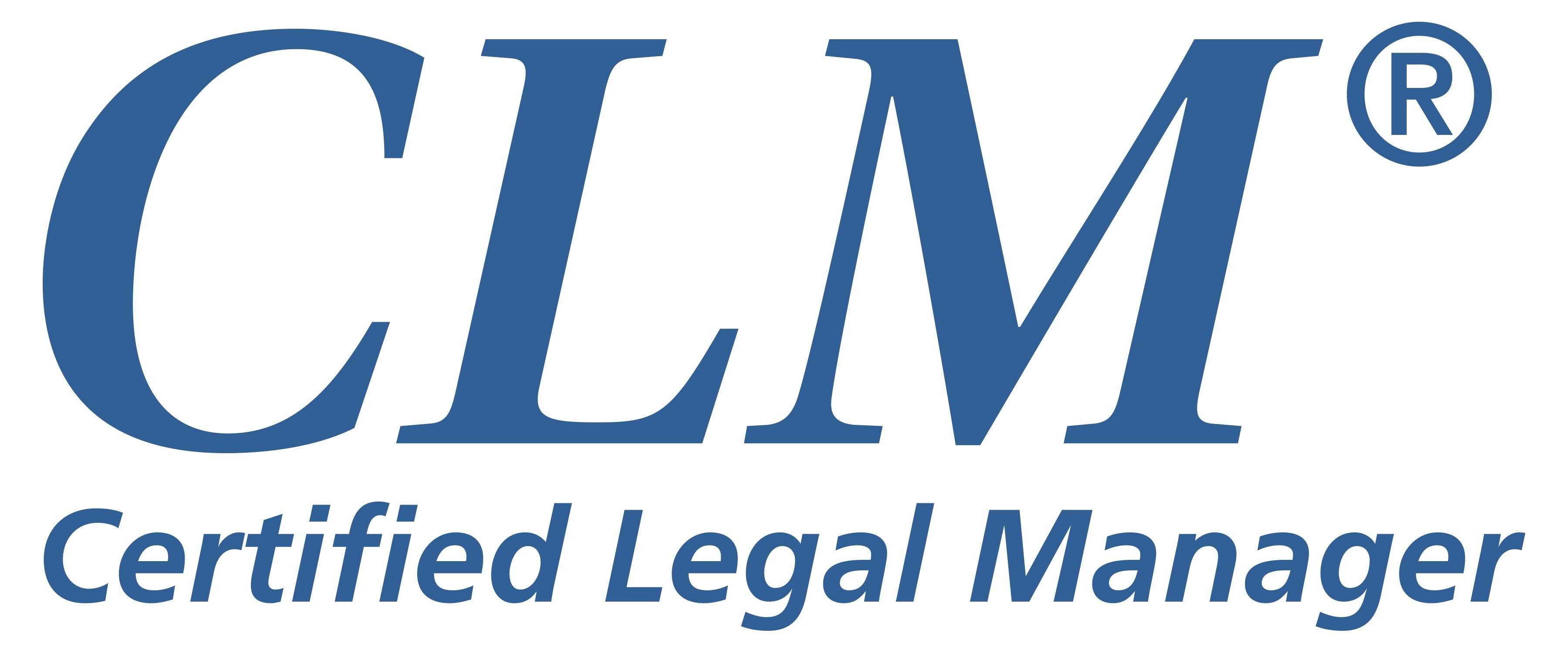 Benefits Include
Real World Relevance
Increases on the job knowledge and preparedness

Return on Investment
Factors into employer decisions about compensation, hiring and advancement
CLMs can get significant discounts for their firm on products

Personal Satisfaction and Validation
Enhances confidence, peer respect and recognition
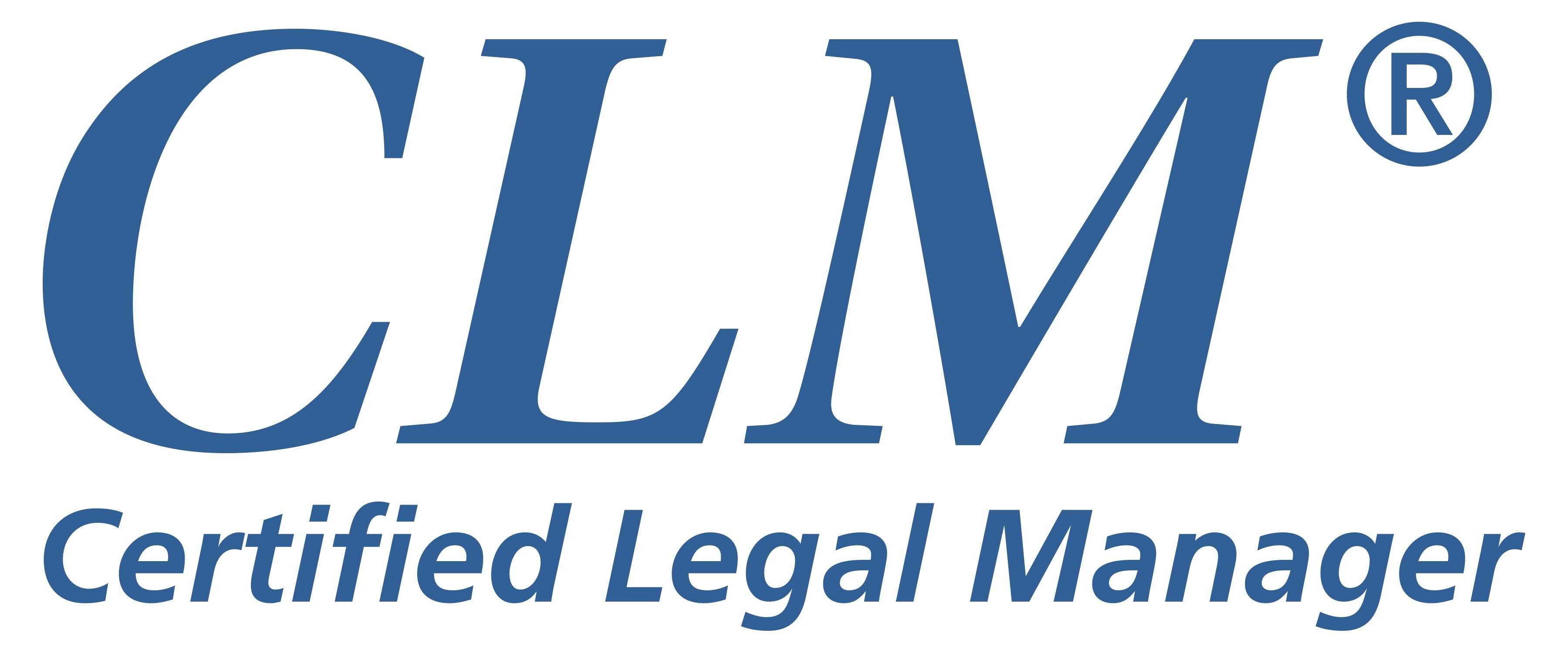 What Your Peers Say
“Preparing for the exam helped me to learn many new things while adding clarity to the things I already knew. My specialty was finance, but I ended up taking a position that utilizes my new CLM skills. I’m thankful that the CLM properly prepared me for it.”
	– David Glicksman, CLM, CPA, Director of Finance at Lester Schwab  
                      Katz & Dwyer, LLP, in New York, New York
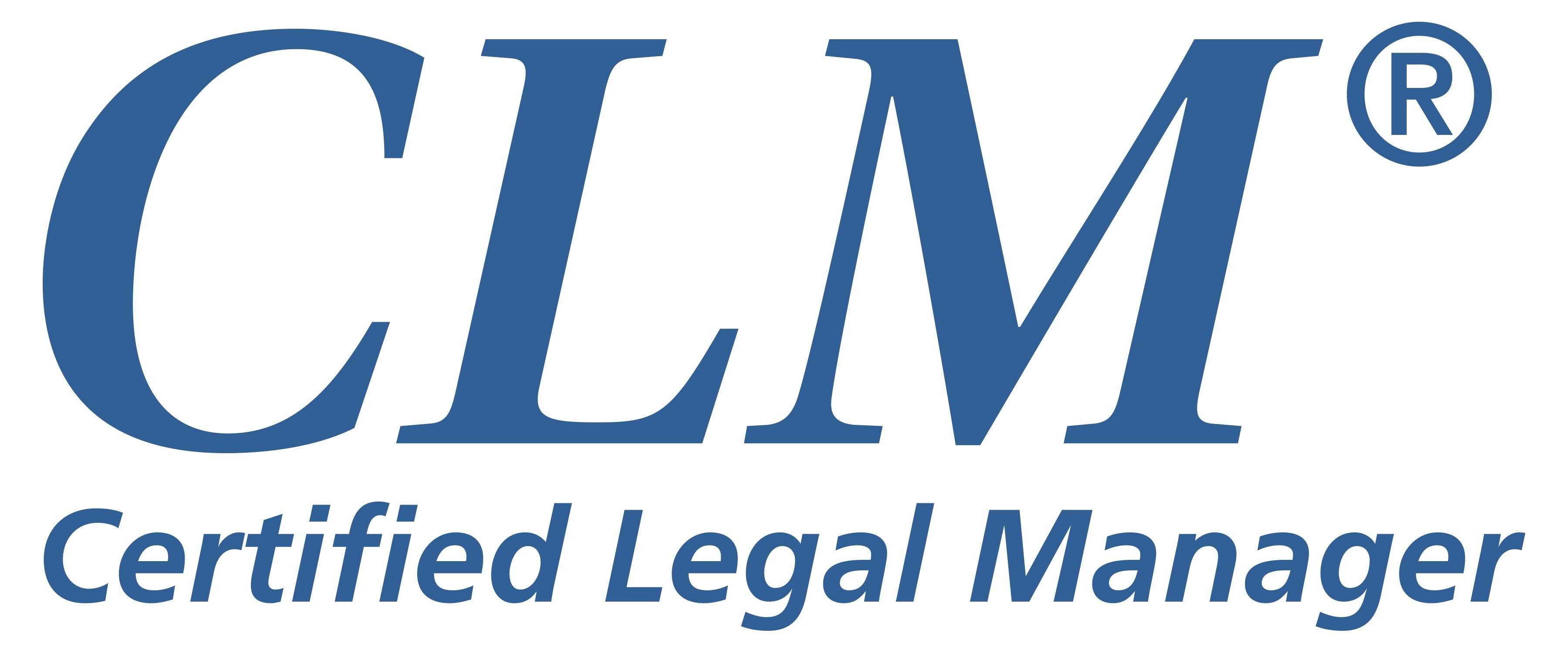 What Managing Partners Say
“Attorneys notice and appreciate the CLM’s expertise in managing the business of law at their firms.”
“This certification exam covers very important principles necessary to the effective and proficient administration of a law firm.”
“Lawyers are status conscious, and the CLM provides professional status that they can relate to.”
“The CLM designation is an indication of professional excellence.”
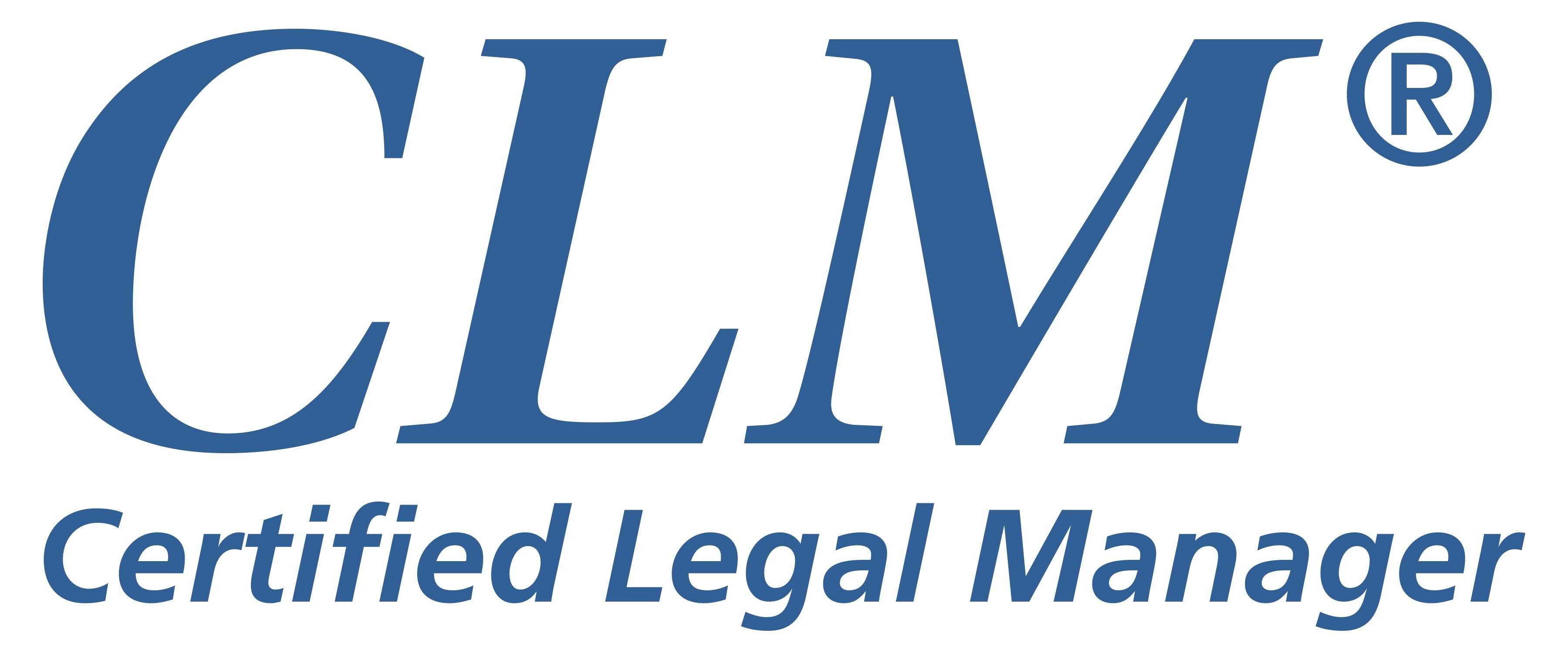 What Is Certification?
Certification is defined as a credentialing process by which a profession grants recognition to an individual who meets predetermined qualifications specified by that profession.
What Is the CLM Program?
The voluntary CLM certification program allows a qualified legal management professional to demonstrate, through an examination process, a mastery of core areas of knowledge identified as essential to the effective performance of a principal administrator.
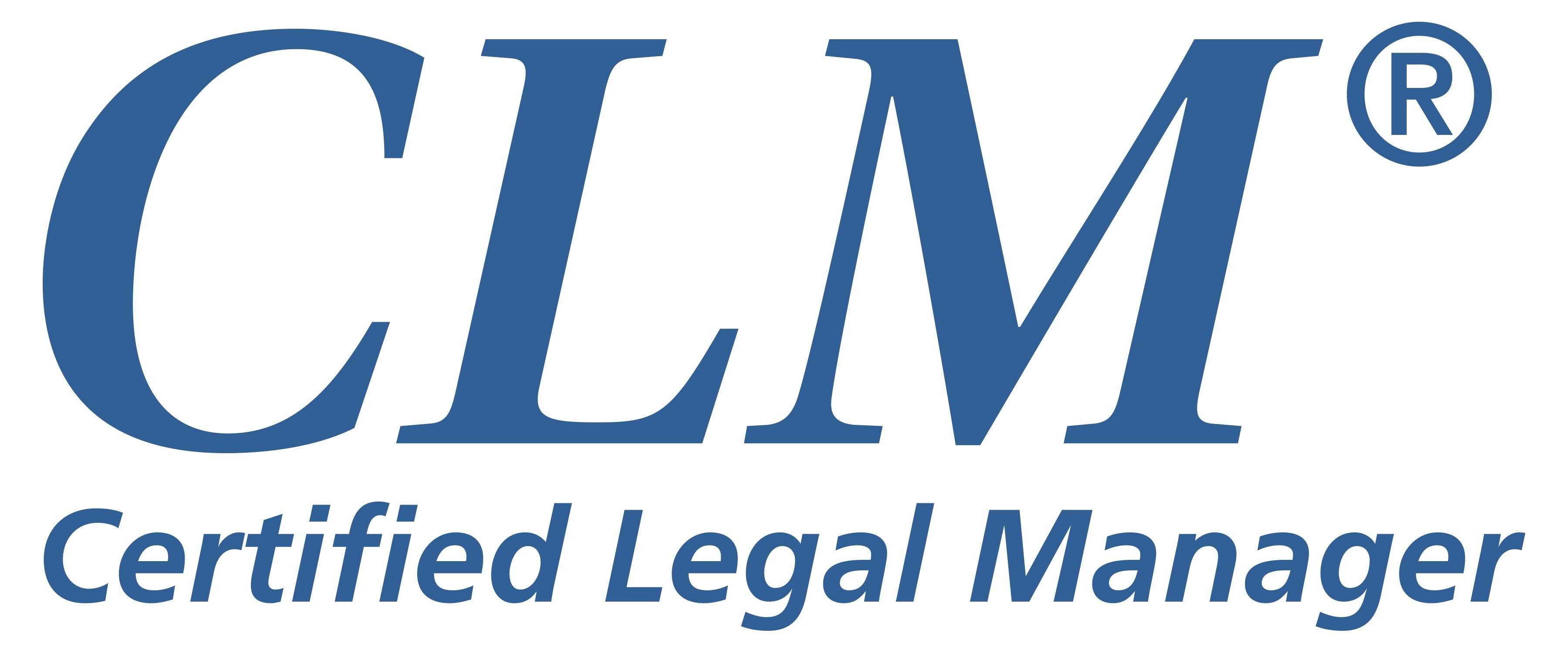 Certification Is Based on Competency
ALA has conducted several competency-based education job and needs analyses. Through these extensive research projects, we investigated the job of a legal management professional and identified the body of knowledge needed to perform the job successfully.
ALA’s Practice Analysis identifies the knowledge, skills and abilities (KSAs) needed to be an effective legal management professional and helps define the tasks associated with your job.
The most recent practice analysis completed in 2021 looked for similarities and gaps between KSAs and the Uniform Process Based Management System Codes (UPBMS), and identified more than 50 competencies in a legal administrator job.
Develop KSAs in All
Areas of Legal Management
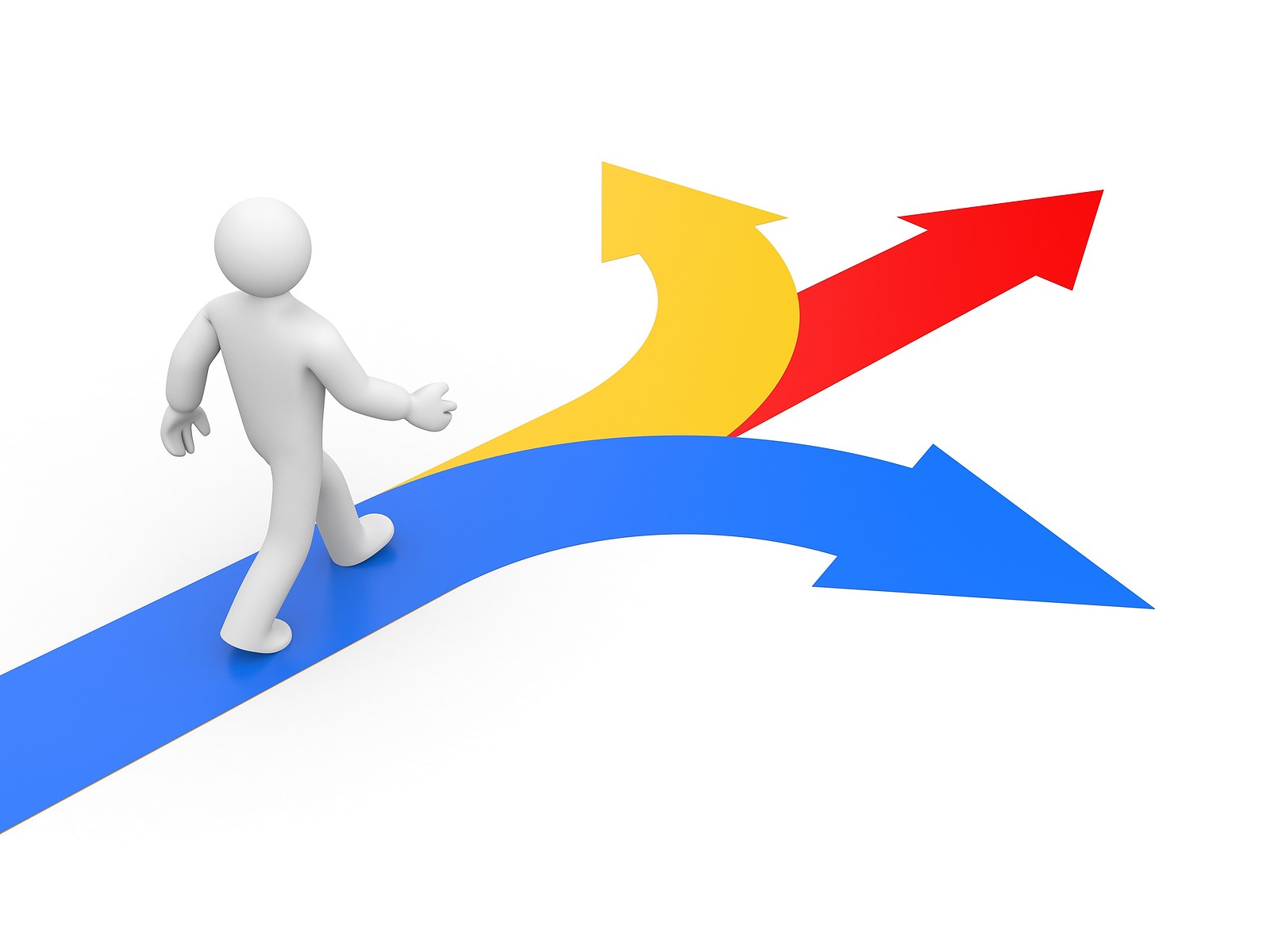 Certification
Improve KSAs in Specialized Areas of Legal Management
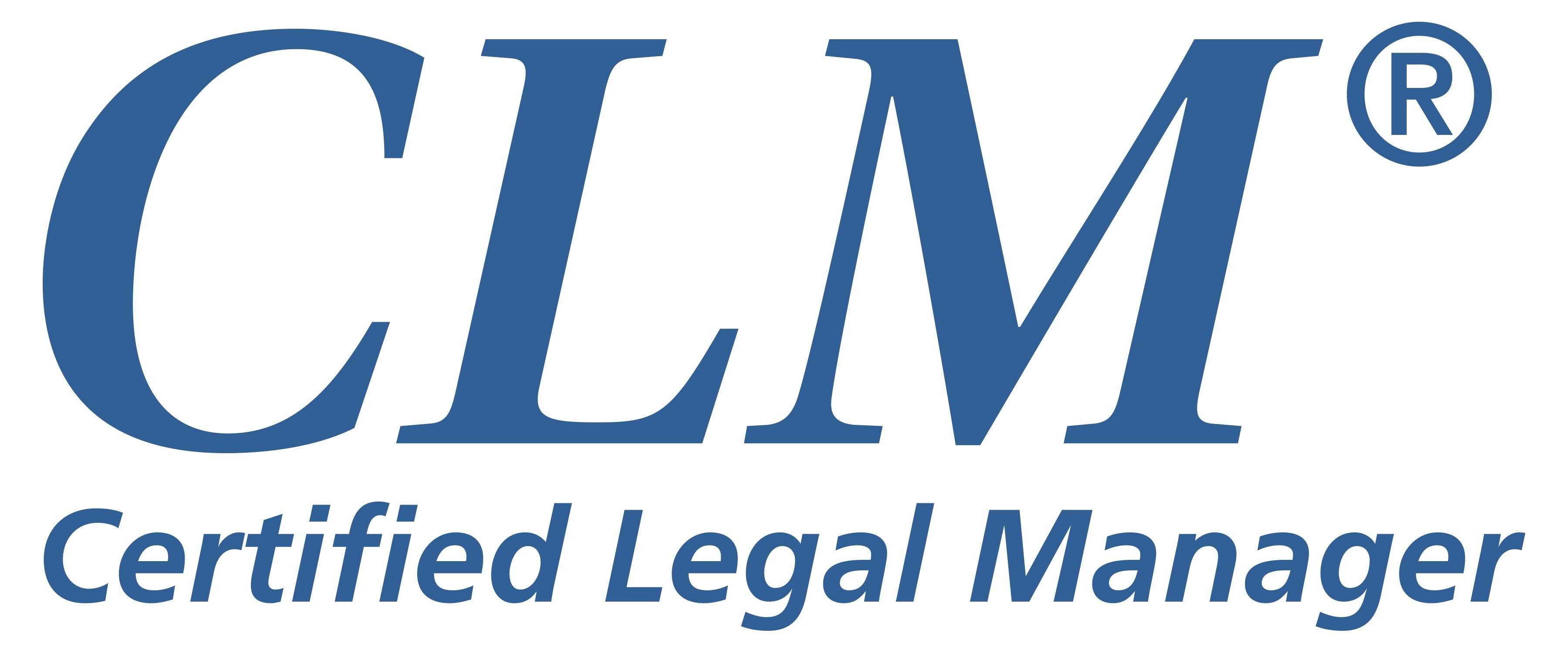 When to seek a credential?
Transferring into the legal management profession or to another specialty
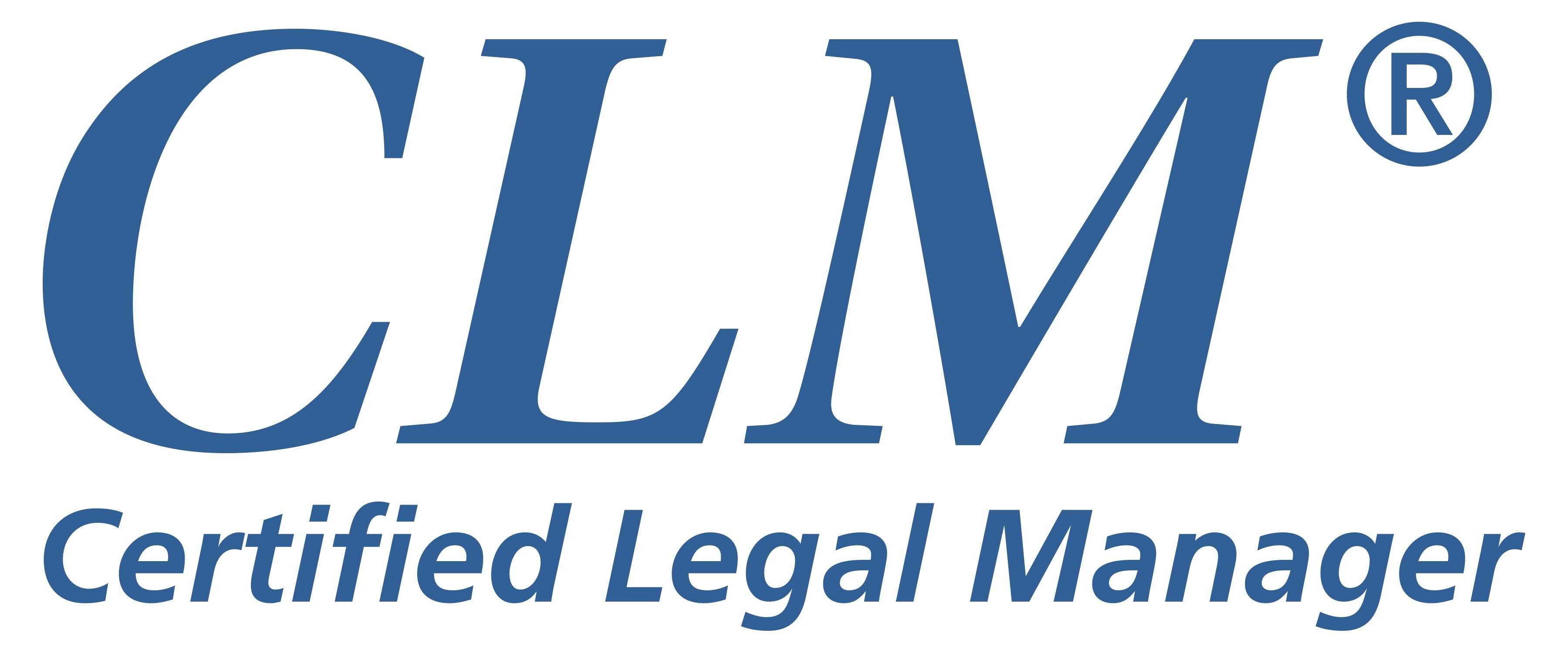 Why Certification?
ALA’s voluntary CLM program was developed in order to provide legal management professionals an opportunity to demonstrate a command of the core areas of knowledge identified as essential to the effective performance of a principal administrator. 

CLMs are recognized as legal management professionals who have:
Met the work experience requirement
Displayed a commitment to continuing education
Passed a comprehensive examination
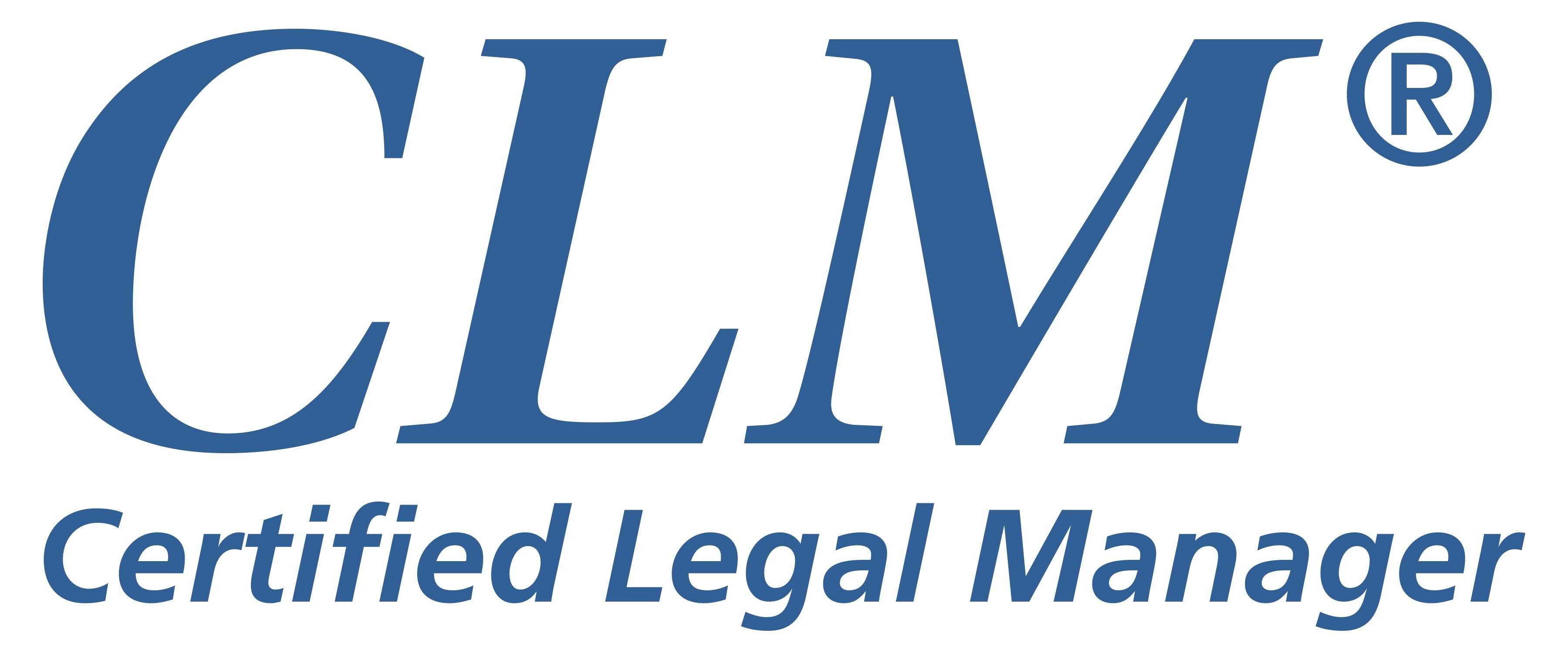 Why Seek a Credential?
For the Professional:
For the Employer:
Employers can efficiently identify qualified applicants 

Employers can promote that firm is run by certified professional

Encourages and improves job performance
Demonstrates competency ―  knowledge in all areas of legal management
Increases professional credibility and value to your firm, a seat at the table
Increases your marketability and ability to compete in the job market; differentiates you from others
Personal satisfaction
Preparing for exam enhances skill set and broadens knowledge base
Recertification helps you stay current
“You owe it to yourself. If you’re going to have a career, why not make it the best you can? The journey is incredible, the benefits you reap at a personal level are even more incredible.” — survey of CLMs
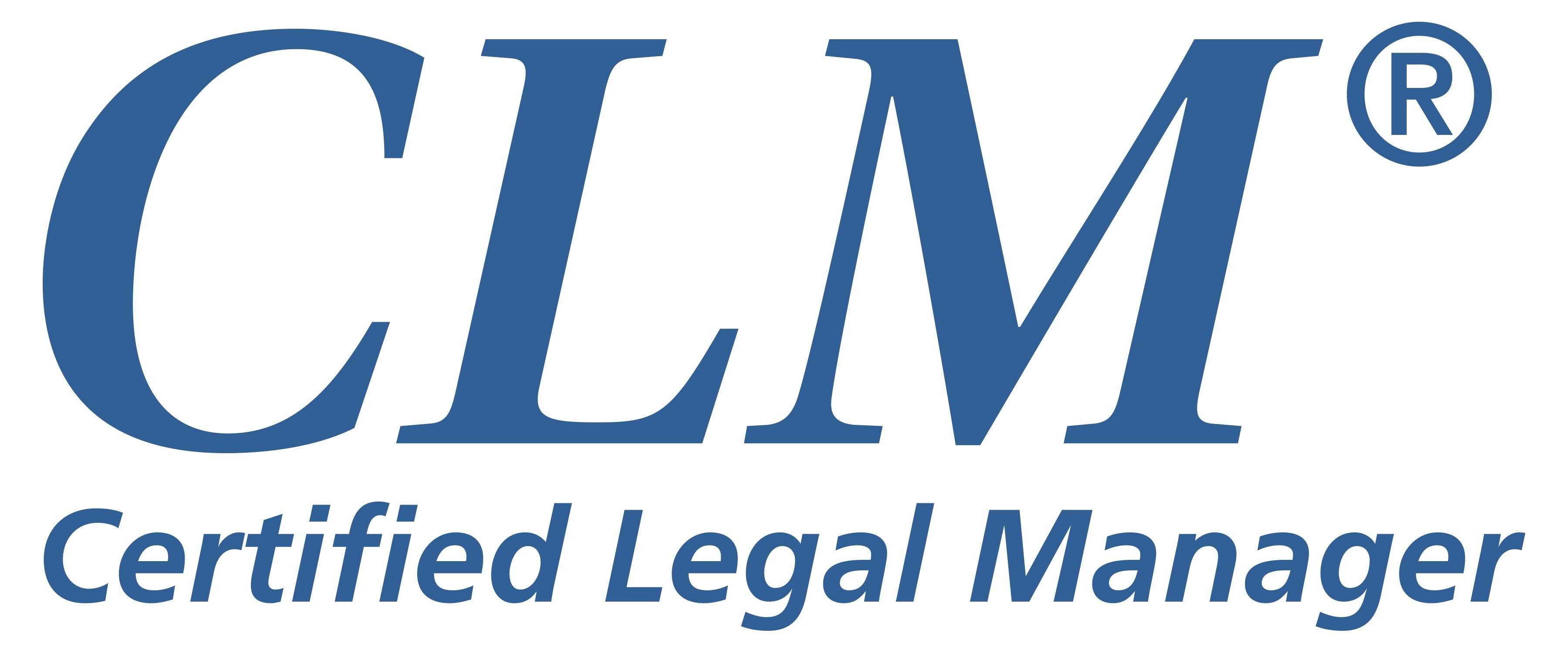 What Does It Mean to be a Certified Legal Manager?
CLM outwardly demonstrates your personal achievement and professional commitment to your career and the legal management profession.

Demonstrates that you have mastered the knowledge, skills and abilities to operate at a high level of expertise in the field of legal management

Shows the legal and “civilian” world that you have an elevated level of knowledge in areas identified as essential to be a legal manager
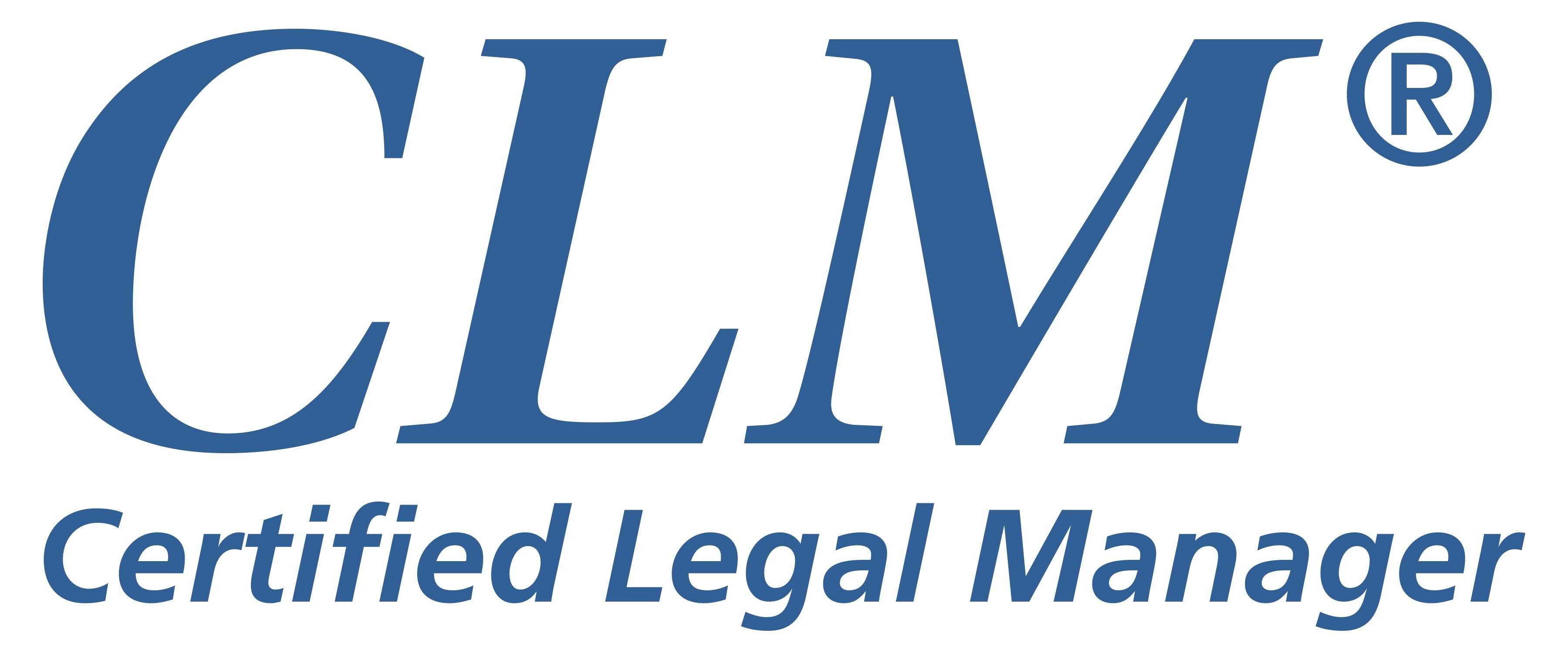 Test Blueprint
Comprehensive exam: 100 graded questions
4 main areas of content
9 subject-matter areas
1 correct answer (only)
3 distinct distractors
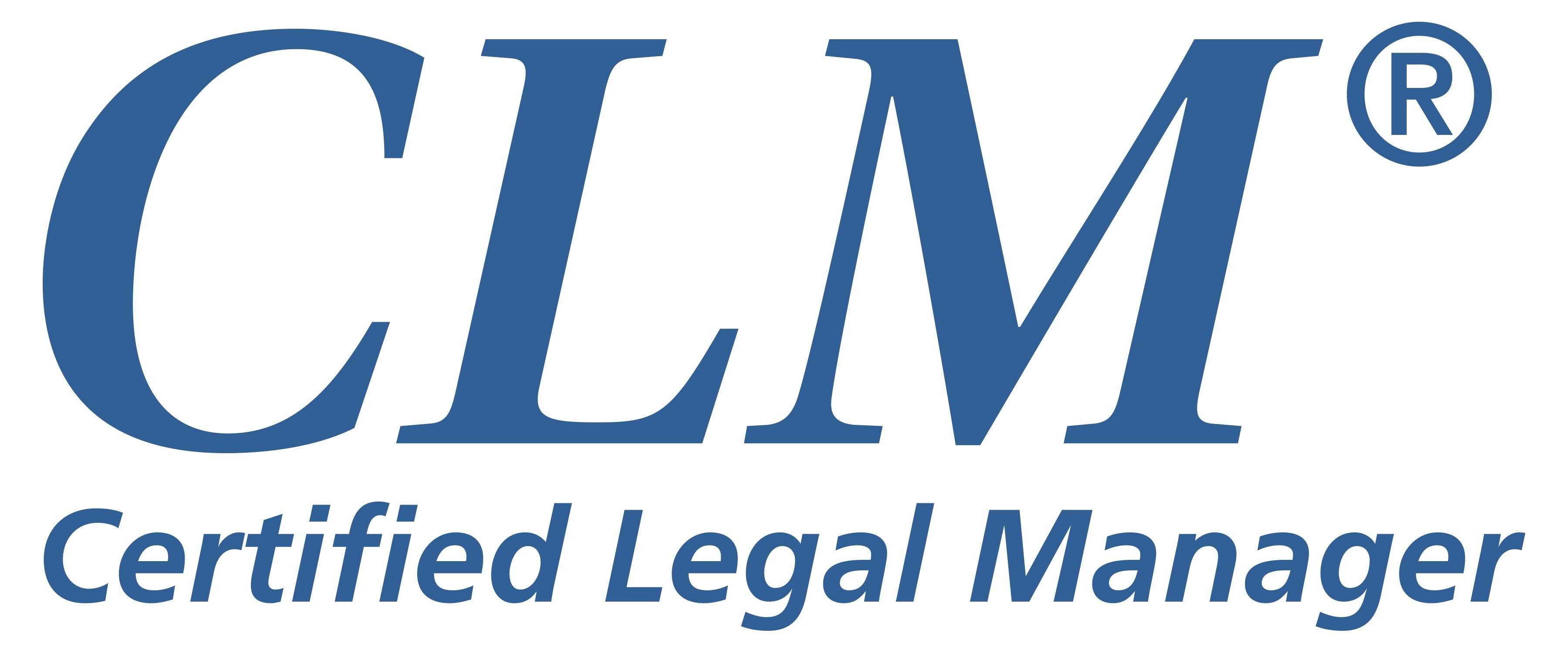 Applying for the Exam
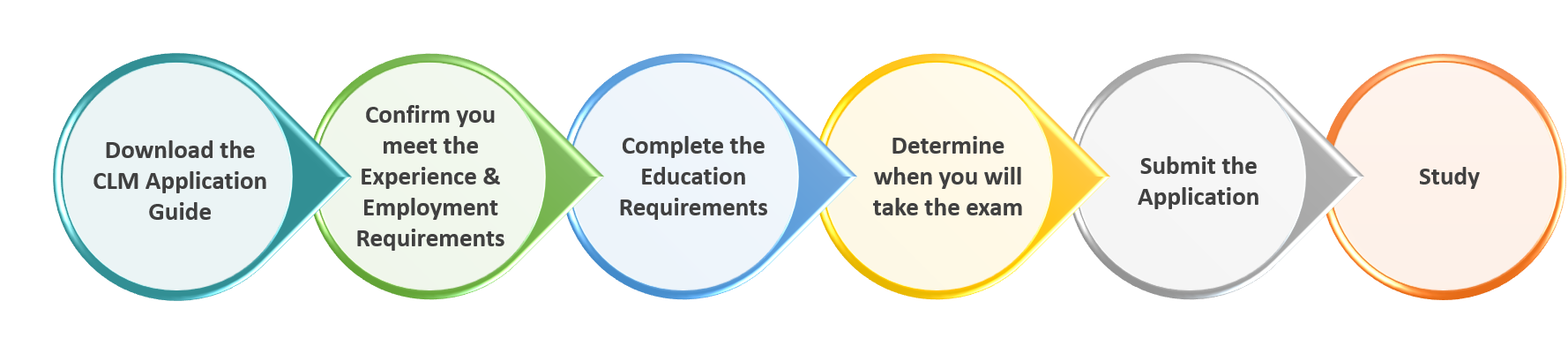 To Become Certified, You Must:
Meet the eligibility requirements in four areas: 
Experience
Employment
Education
Ethics
Pay the 
related fees
Pass the certification examination
What Are the Eligibility Requirements?
Requirements for Becoming Certified
Functional Specialist
Principal Administrator
Experience
3 years full-time as a principal or 
branch office manager
3 years full-time in a supervisory position
Full-time employment managing a legal organization within 24 months of the date of application
Education
2  hours in each of the 5 “soft skill” management categories
An additional 15 hours in content 
areas outside their specialty
All coursework must be completed within 24 months of the date of application.
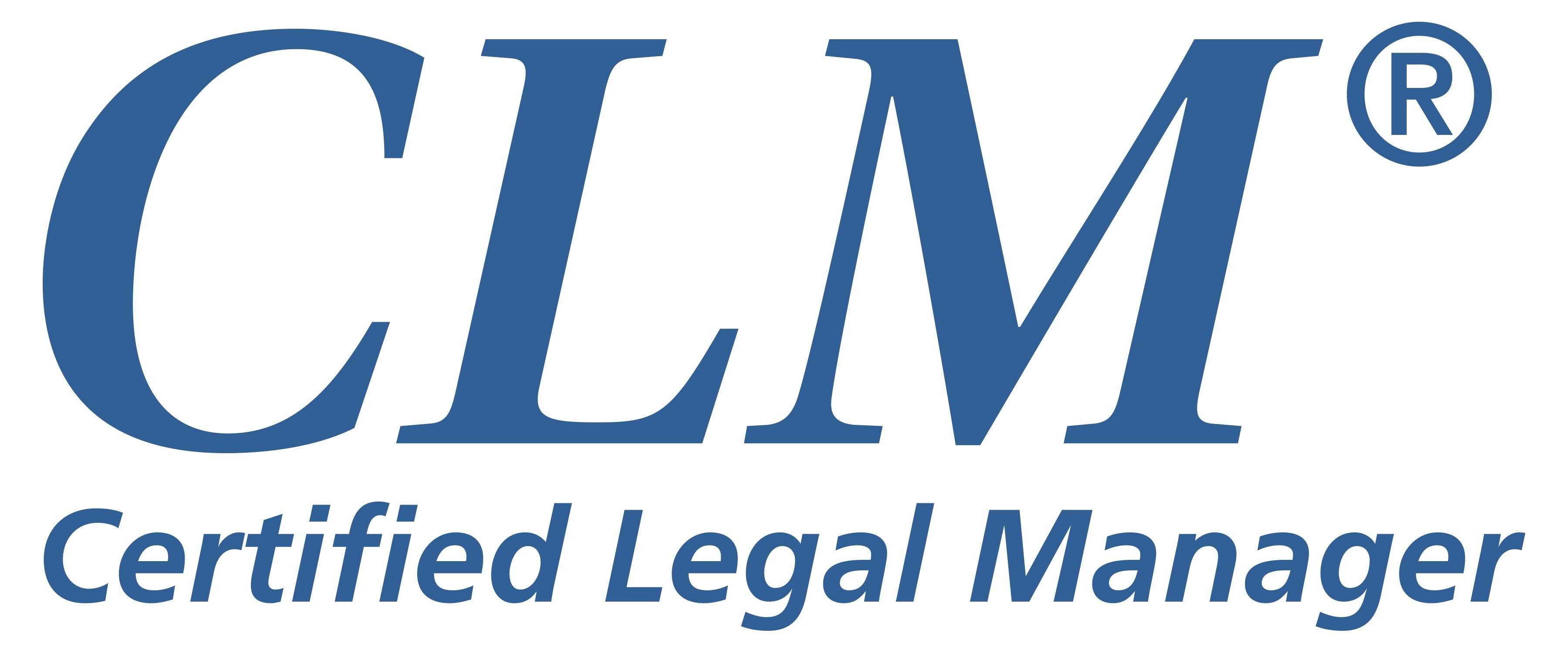 Recommended Reading
To help you enhance your preparation for the Certified Legal Manager exam, ALA created the Study Guide for the CLM Exam and a two-book bundle containing CLM recommended resources for test applicants. Together, financial management and human resources management account for over half of the body of knowledge emphasized on the exam. Deepen your knowledge of these areas with the “CLM® A Good Start” bundle.
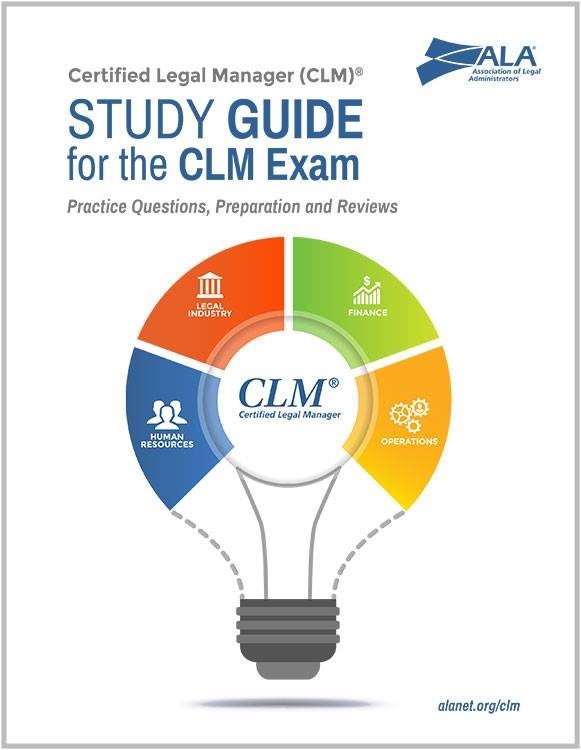 “CLM® A Good Start” Bundle: 
Law Firm Accounting and Financial Management, Fifth Edition and Human Resource Management, 16th Edition
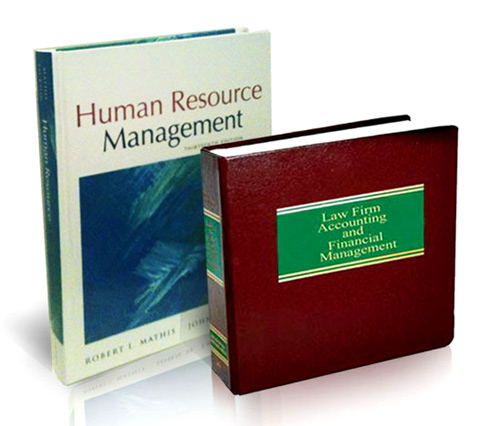 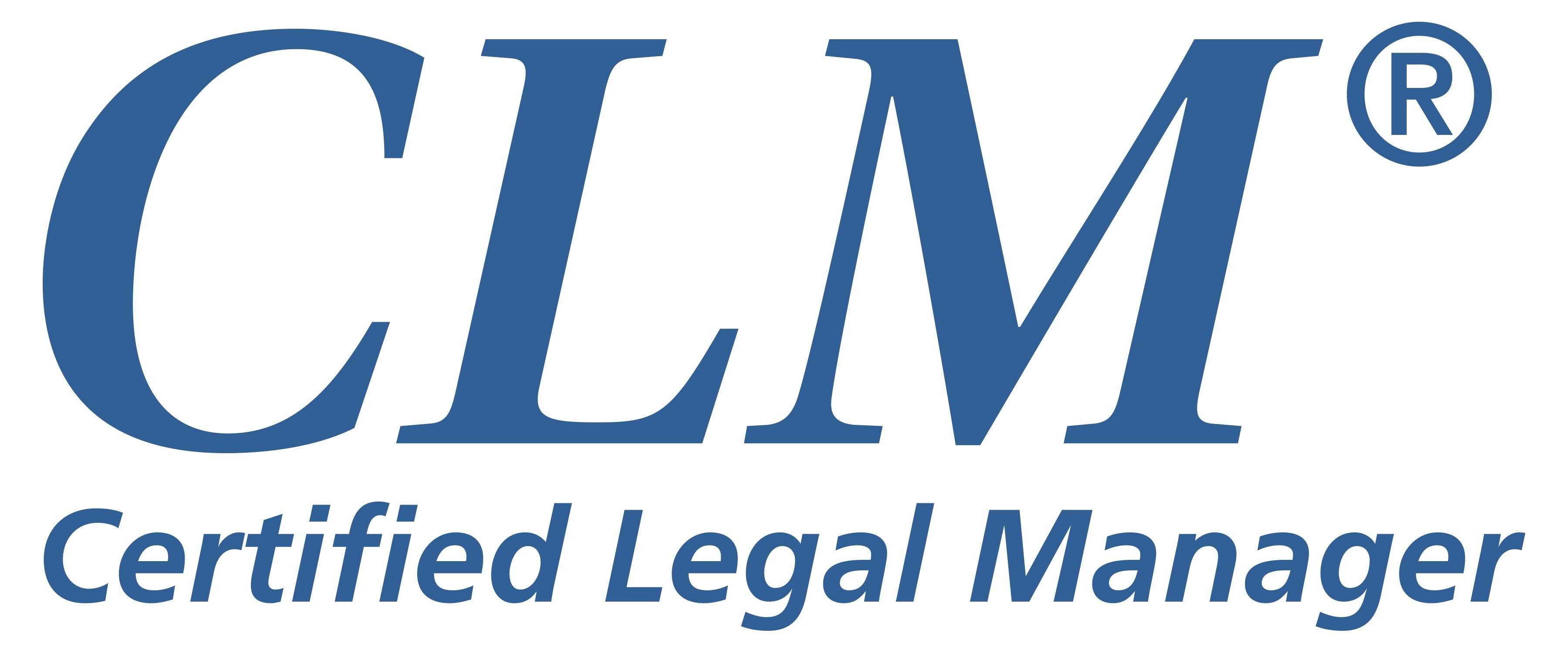 Resources
Financial Management Any introductory college level accounting textbooks, plus industry-specific resources such as:
Operations Management
Law Technology News (magazine).
General Conditions of the Contract for Construction, A/A Document A201. American Institute of Architects.
Office Buildings: Standard Methods of Measurement (ANSI/BOMA Z65.1-2010). BOMA International.
Rhodes, J. & Polley, V. The ABA Cybersecurity Handbook: A Resource for Attorneys, Law Firms and Business Professionals. American Bar Association.
Williams, M. The Principles of Project Management. 
Site Point.
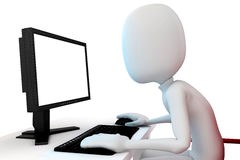 ABA Standing Committee on Ethics and Professional Responsibility (Billing for Professional Fees, Disbursements and Other Expenses). American Bar Association.
Accounting and Financial Planning for Law Firms (newsletters). Law Journal Newsletters, a Division of ALM Media.
Annotated Model Rules of Professional Conduct, 7th Edition. ABA Publishing. Also available free online.
Cotterman. J. Compensation Plans for Law Firms, 5th Edition. ABA Publishing: Law Practice Division.
Iezzi, John B. Results-Oriented Financial Management: A Step-by-Step Guide to Law Firm Profitability; 2nd Edition. ABA Publishing: Law Practice Division.
Quinn, J .P, Bailey, J. A., Gaulin, D. E. & Kolodziejczak, S. Law Firm Accounting and Financial Management (including current annual supplement). Law Journal Press.
Robertson, M. Alternative Fees for Business Lawyers and Their Clients. ABA Publishing: Law Practice Division.
Legal Industry/Business Management
General textbooks such as:
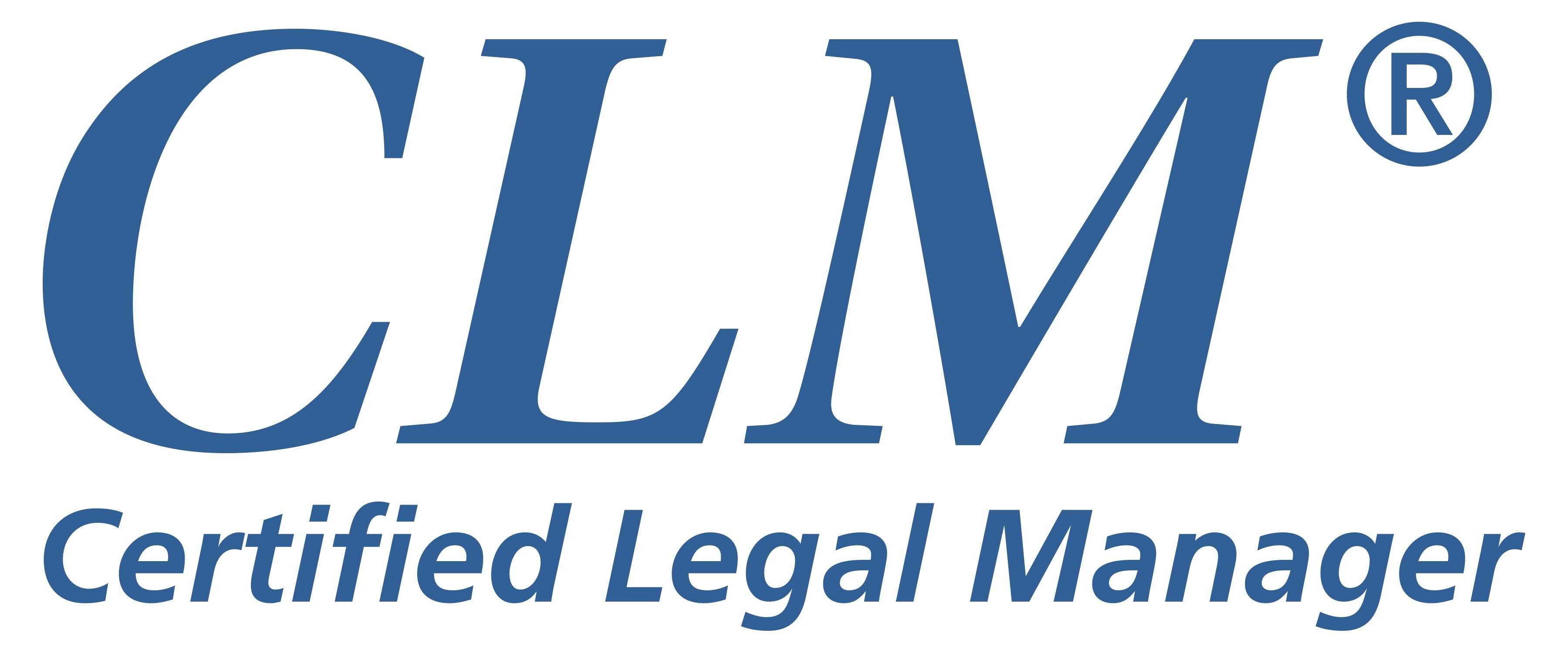 Maister, D. H. Managing the Professional Service Firm. Free Press.
Maister, D. H. True Professionalism. Free Press.
Robbins, S. P, De Cenzo, D. A., & Coulter, M. Fundamentals of Management: Essential Concepts and Applications, 9th Edition. Frentice Hall.
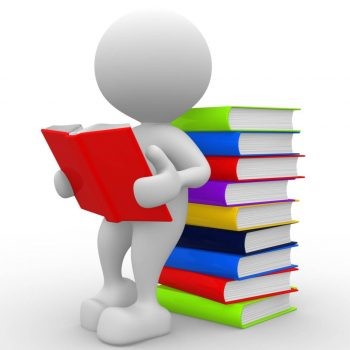 General Resources
Study Guide for the CLM Exam. Association of Legal Administrators (ALA) (alanet.org)
Legal Management (magazine). Association of Legal Administrators (ALA) (legalmanagement.org and alanet.org)
Law Practice (magazine). ABA Law Practice Division (americanbar.org)
Resources
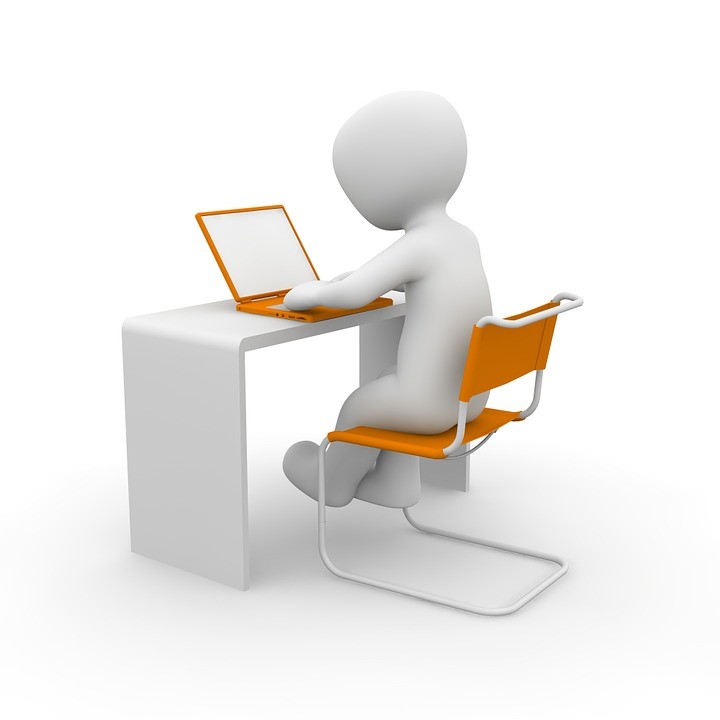 Human Resources and Organizational Development 
General textbooks such as:
Reference materials on current federal laws and government publications such as:
Brown, D. R. An Experiential Approach to Organizational Development, 8th Edition. Pearson Prentice Hall.
Fisher, R., & Ury, W. Getting to Yes: Negotiating Agreement Without Giving In. Penguin Books.
Mathis, R. L., & Jackson, J. H. Human Resource Management, 15th Edition. Cengage Learning.
1-9. Employment Eligibility Verification. U.S. Form 1-9, 0MB No. 1115-0136. U.S. Citizenship and Immigration Services.
Americans With Disabilities Act (ADA). U.S. Department of Labor.
Consolidated Omnibus Budget Reconciliation Act (COBRA). U.S. Department of Labor.
Employee Retirement Income Security Act (ERISA). U.S. Department of Labor.
Fair Labor Standards Act (FLSA). U.S. Department of Labor.
Family and Medical Leave Act (FMLA). U.S. Department of Labor.
Health Information Technology for Economic and Clinical Health Act (HITECH). U.S. Department of Health & Human Services.
Health Insurance Portability and Accountability Act (HIPAA). U.S. Department of Health & Human Services. 
Patient Protection and Affordable Care Act (PPACA). 
U.S. Department of Labor. Title VII of the Civil Rights Act. U.S. Equal Employment Opportunity Commission.
Uniformed Services Employment & Reemployment Rights Act (USERRA). U.S. Department of Labor.
Websites containing information on the above, along with related information including:
Occupational Safety and Health Administration (osha.gov)
U.S. Citizenship and Immigration Services (uscis.gov)
U.S. Department of Health & Human Services (hhs.gov)
U.S. Department of Justice (justice.gov)
U.S. Department of Labor (dol.gov)
U.S. Equal Employment Opportunity Commission (eeoc.gov)
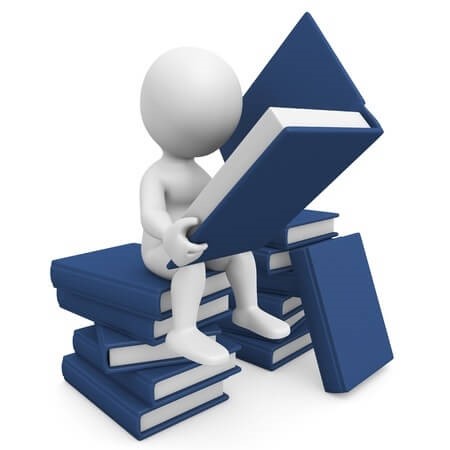 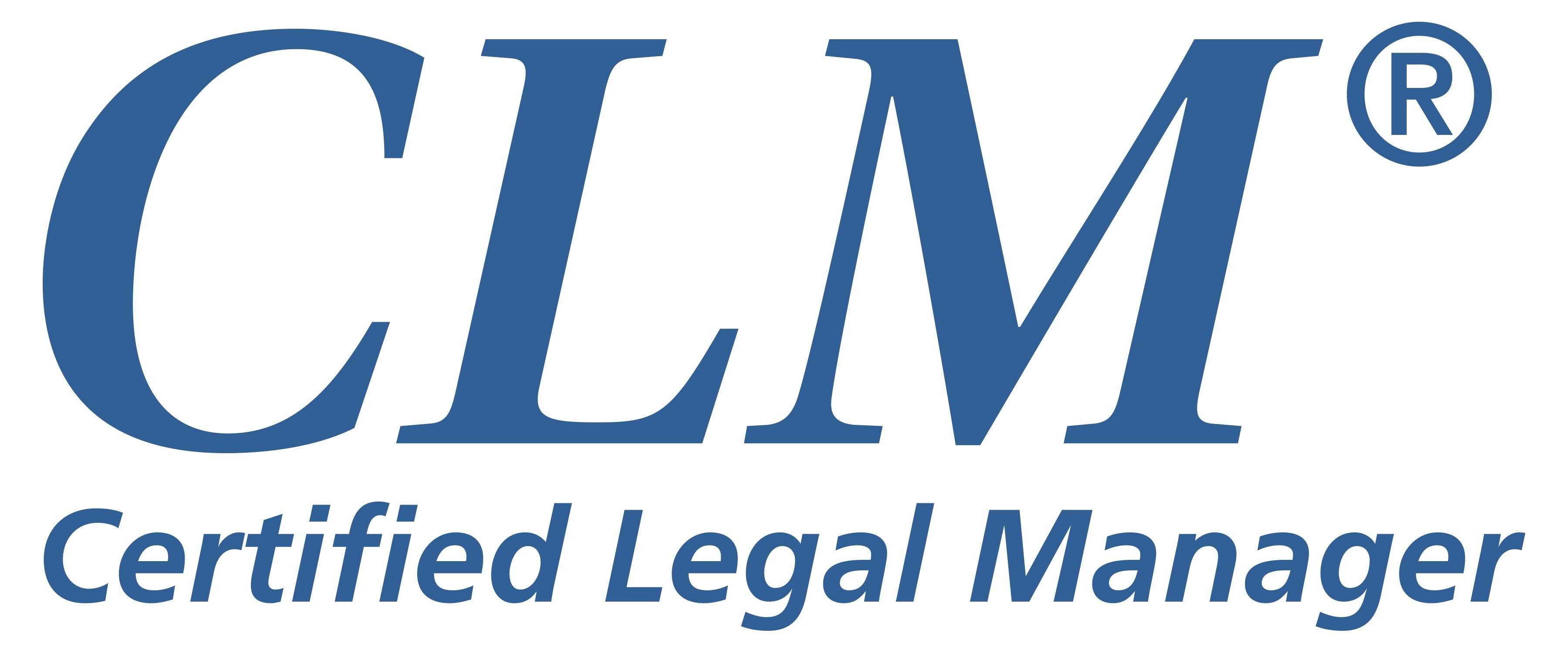 ALA Online Community
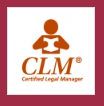 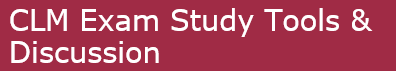 Share articles and other study materials
Sample curriculum outlines from chapter study groups are posted here
Study Groups
To help you prepare and study for the exam, some chapters have begun forming study groups. Check with your local chapter to find a study group near you.
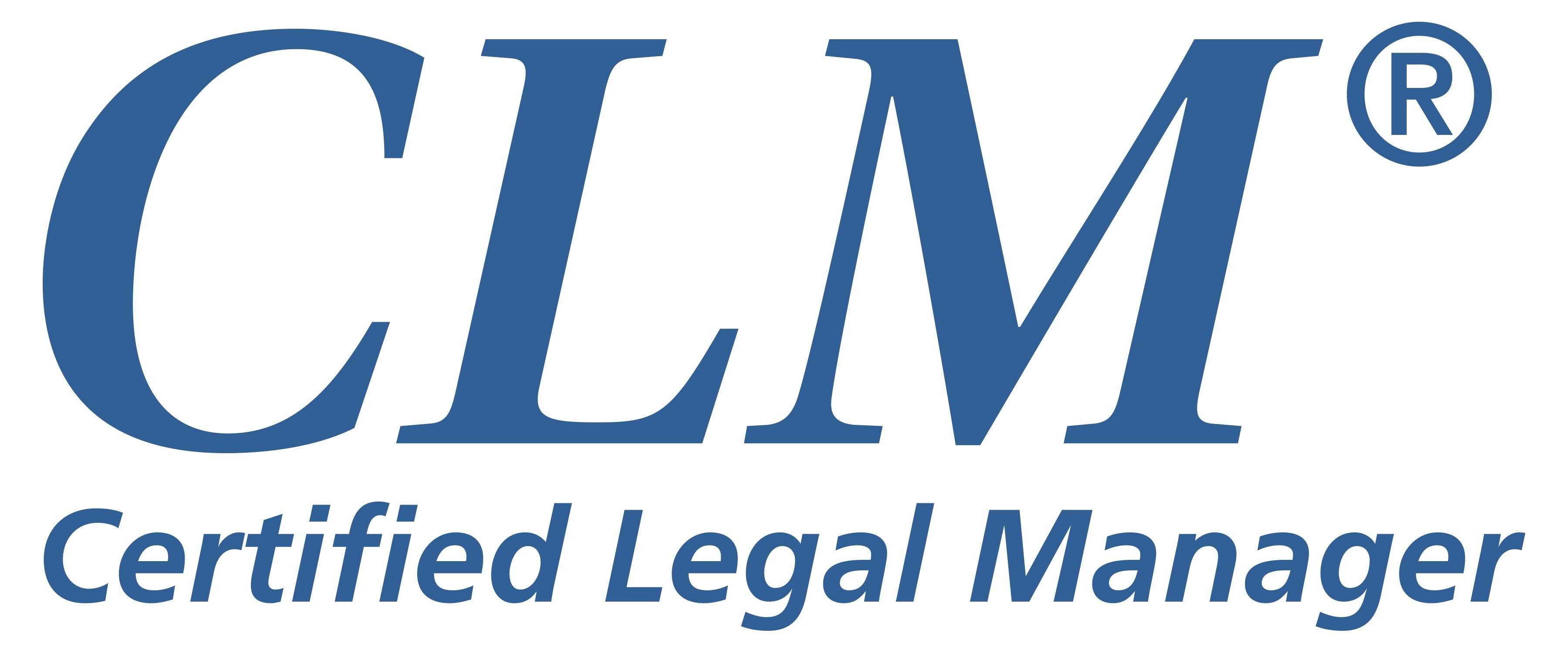 Exam Dates – Spring and Fall
Exam Dates			   Application Deadline		Registration Begins

May 16–22, 2023		   March 17, 2023			Open as of January 1, 2023

November 14–20, 2023      September 15, 2023		Open as of January 1, 2023

May 6–31, 2024		   March 7, 2024			Open as of January 1, 2024

November 4–30, 2024        September 5, 2024		Open as of January 1, 2024
ALA’s CLM exam is offered online at Pearson VUE’s many testing sites throughout the United States.

All approved CLM applicants will receive a unique URL and password to register at one of Pearson’s testing locations approximately one month prior to the exam. It is highly recommended that you make your reservation early, as space is limited at testing sites.
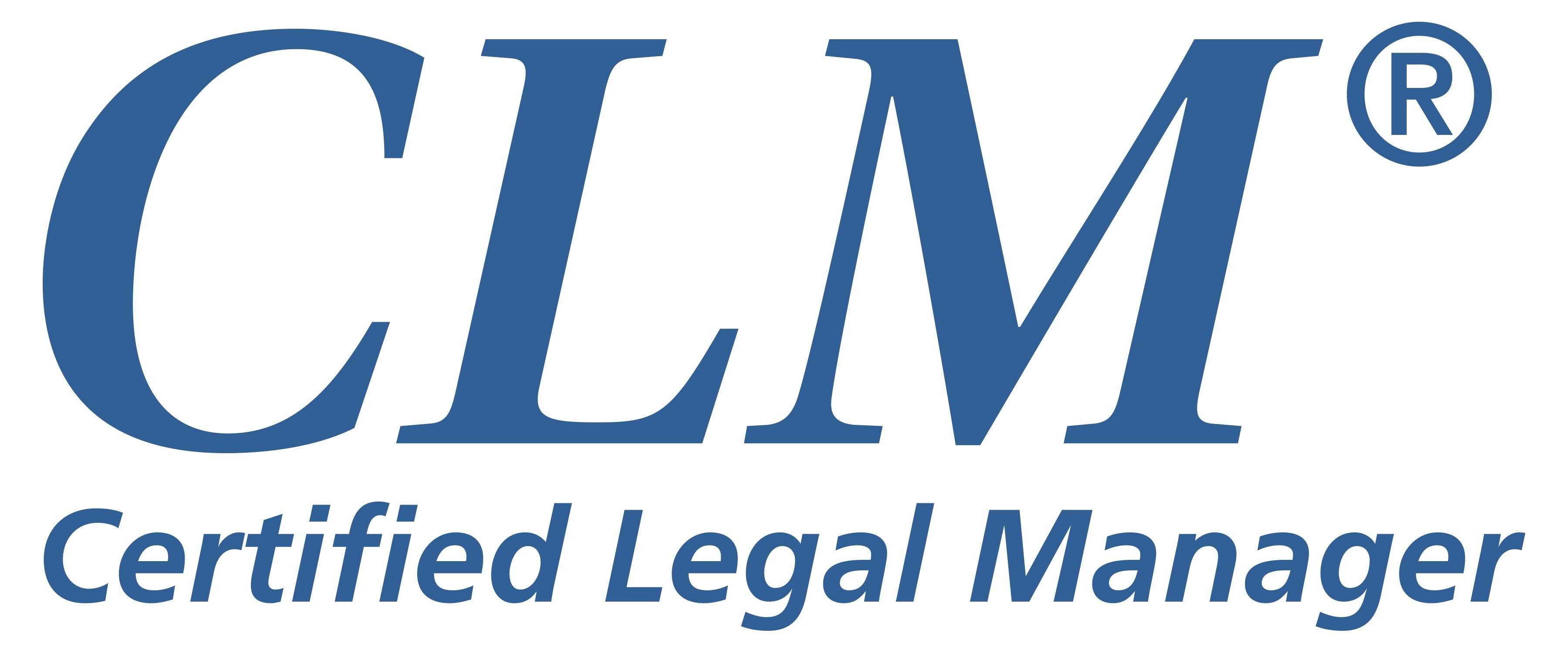 Where do I take my exam?
Beginning in May 2021, ALA offers live, online proctored testing for the Certified Legal Manager (CLM)® candidates through Pearson VUE’s online delivery system, OnVUE. This offering is in addition to test-center delivery. When you register, you’ll select the option to take the exam “from home or work.”
For more information or to find a test center near you, visit www.pearsonvue.com/ala.
Testing Center:
Computer-based exam
Cubicle environment with other examinees
Cannot take anything into the exam 
Calculator on computer
For notes, provided a piece of paper and pencil
For sound, provided noise-cancelling headphones
Can mark items to go back to answer
Strikethrough feature to narrow answers
Security:
May have an electric wand
May have to empty pockets, raise pant legs to knees, and sleeves to elbows
Locker available outside exam area to hold drink, ID, etc.
Breaks allowed, but go through entire security process to get back in
Bring photo ID and testing center confirmation
Dress comfortably
Allow 20 minutes for entrance security & setup
What Are the Costs to Take the Exam?
Note: Costs as of January 1, 2021
What Happens If I Don’t Pass?
If you do not pass the examination, you will be allowed to retake it. You may retake the examination two times within a four-year period from the date of your initial application.
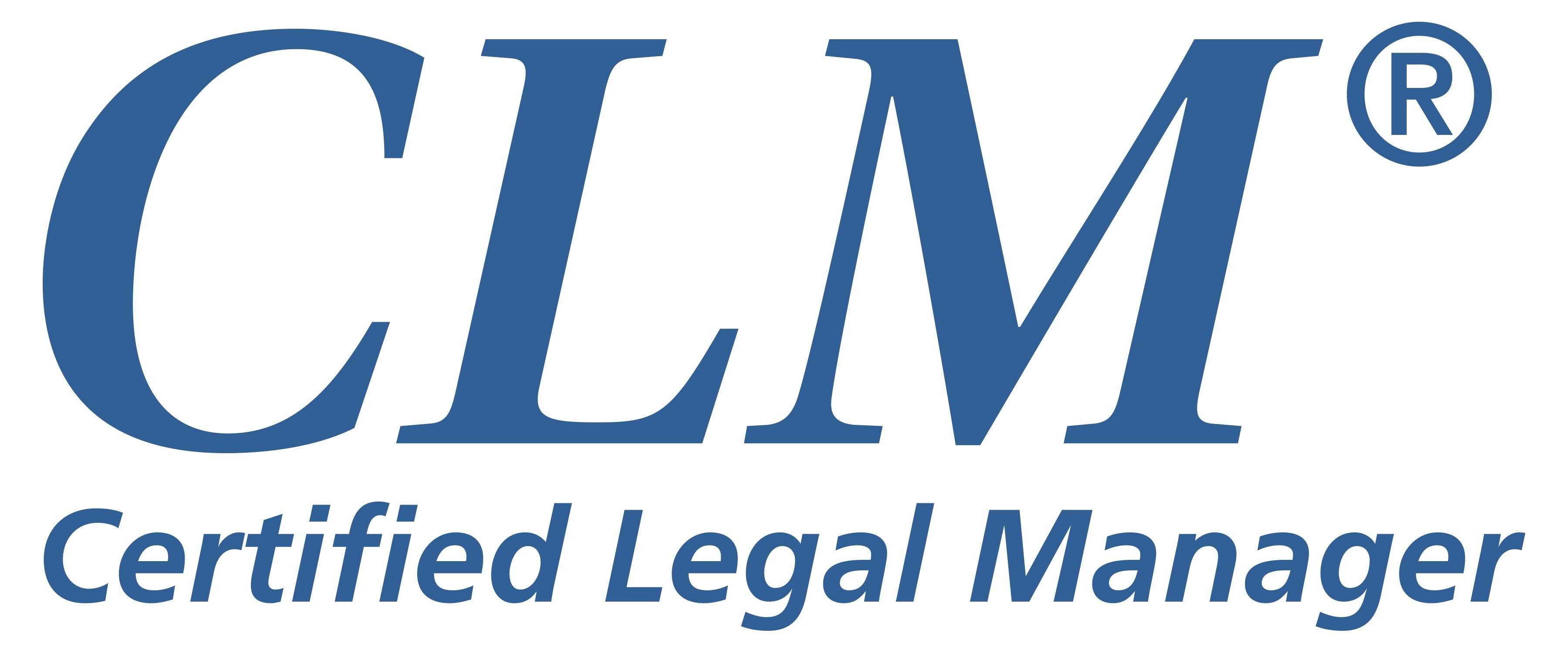 Recertification
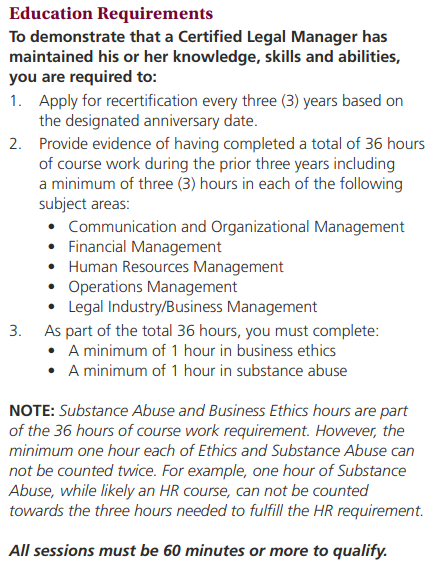 Every 3 years: June 30 or Nov 30
Education
Requirements
36 hours of coursework
3 hours in each of 5 subject areas, CM, FM, HR, LI, OM
1 hour in business ethics
1 hour in substance abuse
Application and Code of
Professional Responsibility
Years 1 and 2: Annual maintenance fee of $59 due June 1
Year 3: Recertification fee of $189
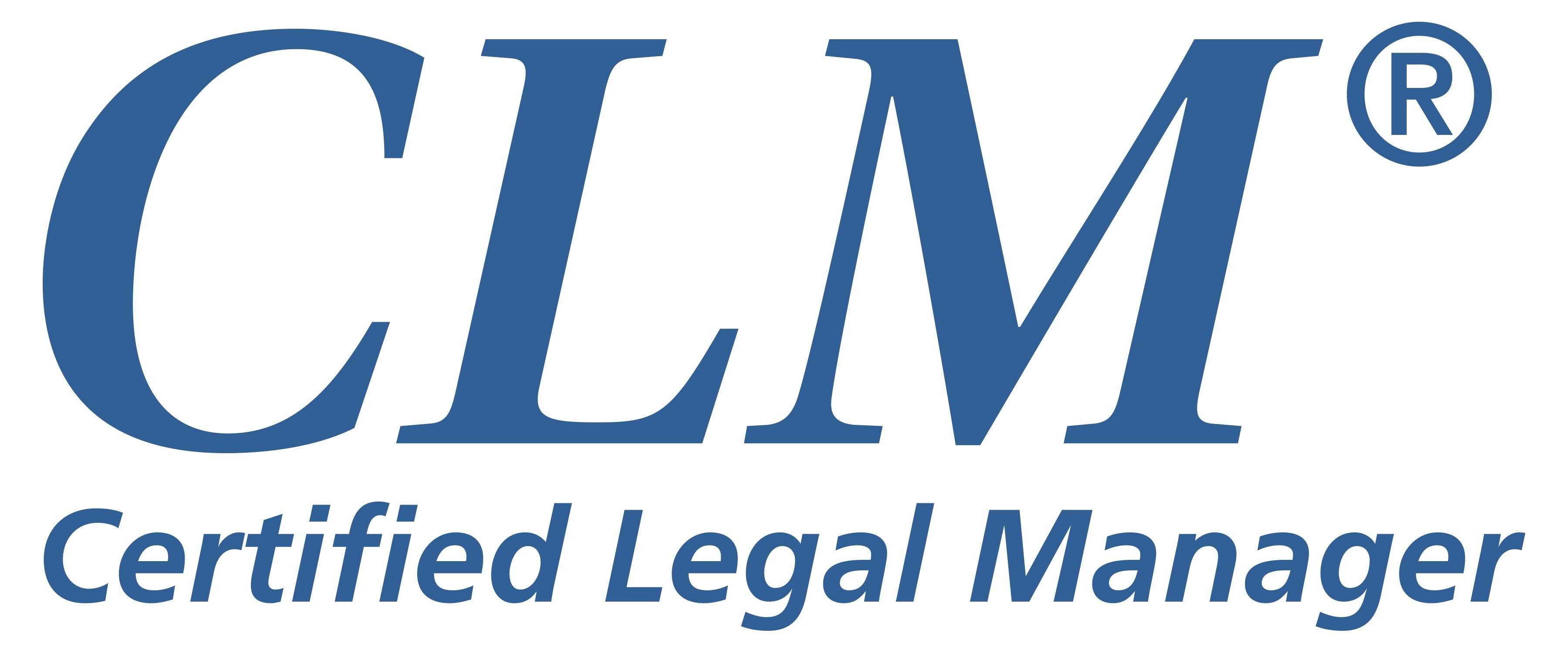 Note: Costs as of January 1, 2023
Questions
Specific Questions About CLM Program, Testing Center, Study Groups?
alanet.org/education/certification

Contact ALA Headquarters:
certification@alanet.org
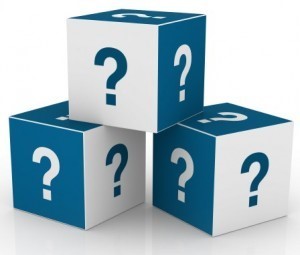 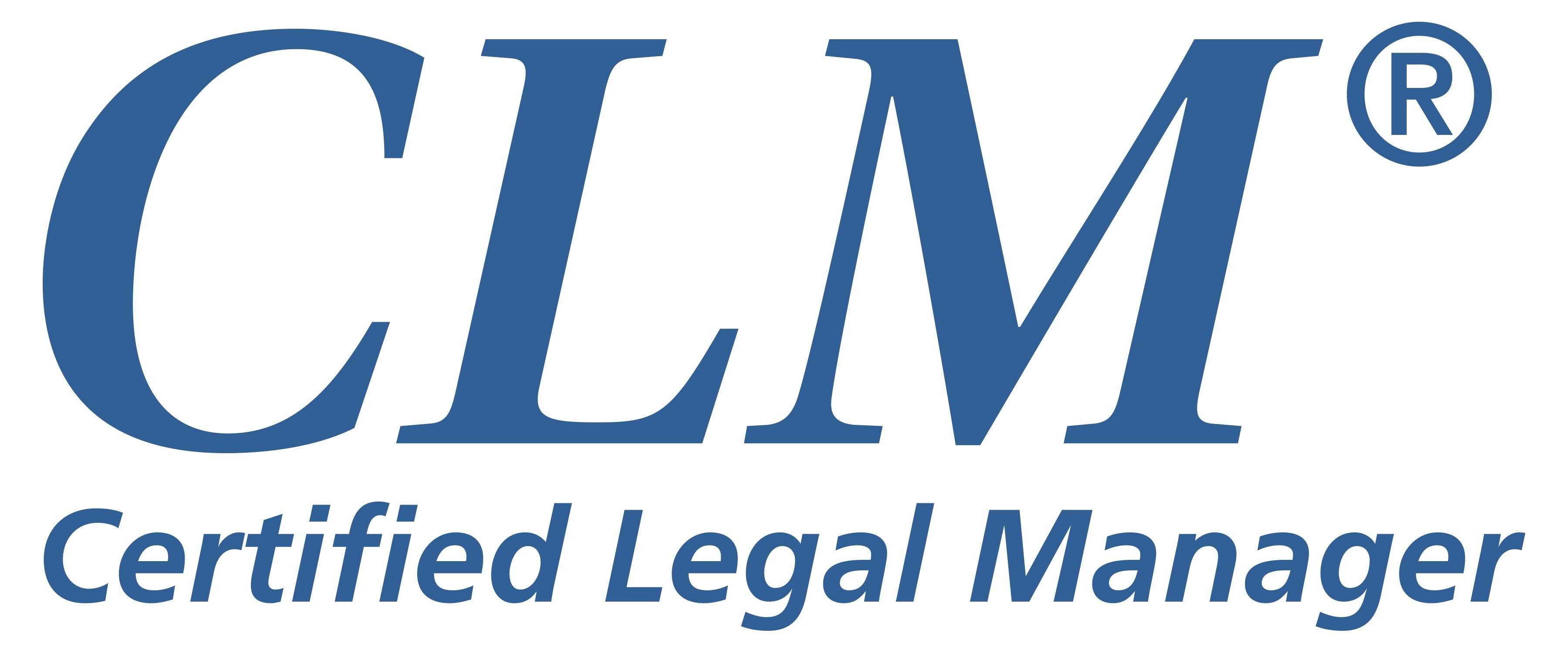